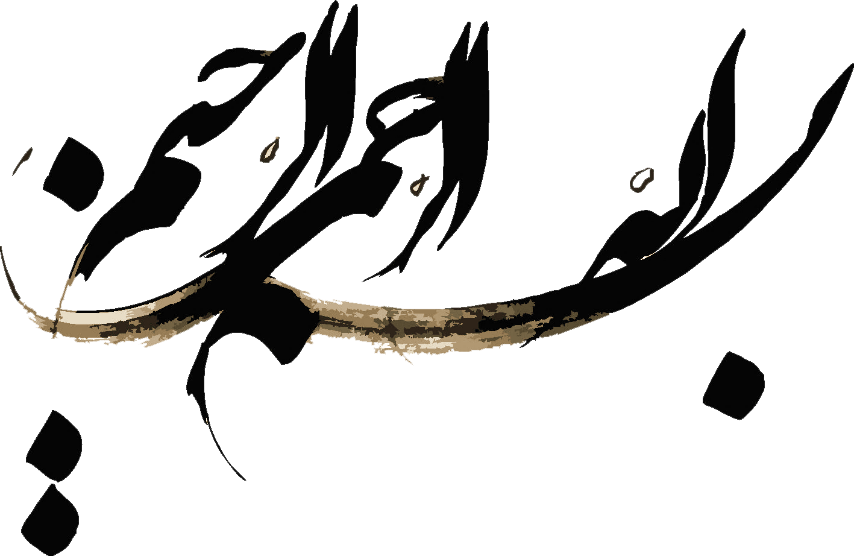 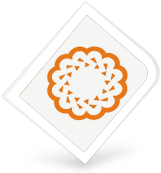 Algurithm Design
MAY 2015
Presented by : Mohammad khalooei
Vali-e-Asr University of Rafsanjan
مباحث پایان ترم طراحی الگوریتم
روش برنامه نویسی پویا
روش عقبگرد
روش انشعاب و تحدید
قسمتی از گراف
روش برنامه نویسی پویا Dynamic Programming
مباحث پایان ترم طراحی الگوریتم
روش برنامه نویسی پویا
برنامه نویسی پویا، از این لحاظ که نمونه به نمونه های کوچکتر تقسیم می شود ، مشابه روش تقسیم و حل است 
ولی در این روش ، نخست نمونه های کوچک تر را حل می کنیم ،
 نتایج را ذخیره می کنیم 
و بعدا هر گاه به یکی از آن ها نیاز پیدا شد،
 به جای محاسبه دوباره کافی است آن را بازیابی کنیم.
روش برنامه نویسی پویا
هر مسئله بهینه سازی را نمی توان با استفاده از برنامه نویسی پویا حل کرد چرا که باید اصل بهینگی در مسئله صدق کند.

اصل بهینگی در یک مسئله صدق می کند اگریک حل بهینه برای نمونه ای از مسئله ، همواره حاوی حل بهینه برای  همه ی زیر نمونه ها باشد.
روش برنامه نویسی پویا
گام اول : ایجاد یک ساختار آرایه ای جهت ذخیره سازی
گام دوم : پر کردن بخشی از آرایه با کمک اطلاعات داده شده در 		صورت سوال
گام سوم : پیدا کردن یک روش بازگشتی (که از خانه های آرایه 			ای که قبلا پرشده استفاده کند...)
گام آخر : خلاقیت!
مسئله فیبوناچی
برنامه نویسی پویا :
So starting from 
		x(0) = 0 
		x(1) = 1
the series progresses infinitely as: 0,1,1,2,3,5,8,13...

Problem : finding the nth Fibonacci number?
مقادیر اولیه به صورت مقابل هستند:

نمونه دنباله آن بصورت  روبرو :

هدف : پیداکردن n امین جمله...
مسئله فیبوناچی
برنامه نویسی پویا :
Fib(n) {
       if (n == 0) 
            return 0;
       if (n == 1)
            return 1; 
       else 
             return Fib(n-1) + Fib(n-2); 
}
int fib(int n)
{
  f[0] = 0;
  f[1] = 1;
  for (i = 2; i <= n; i++)
  {
	f[i] = f[i-1] + f[i-2];
  }
  return f[n];
}
D and C
Solution 1
Devide and Conquer
Dynamic Programming
Time Complexity: O(n)Extra Space: O(n)
مسئله فیبوناچی
برنامه نویسی پویا :
Fib(n) {
       if (n == 0) 
            return 0;
       if (n == 1)
            return 1; 
       else 
             return Fib(n-1) + Fib(n-2); 
}
B[n] ={0,1-1,-1,-1, ….}
DyFib(n) {
       if (B[n] >= 0) 
            return B[n];
       else {
	    B[n]=DyFib (n-1) + DyFib (n-2); 
             return B[n]; 
       }
}
D and C
Solution 2
Devide and Conquer
Dynamic Programming
مسئله برش چوب
برنامه نویسی پویا :
فرض کنید صاحب یک کارگاه نجاری هستید
یک الوار چوبی به طول n در کارگاه دارید
مشتری های متفاوتی برای خرید قطعات کوچک با اندازه های متفاوت هست...
اما قیمت قطعات کوچک بر اساس تقاضای بازار باتوجه به قطعه فرق میکند!
فرض تمام طول قطعات اعداد صحیح هستند
چون ما هرجای چوب را میتوانیم ببریم یا نبریم =>  2n-1 حالت برای برش پدید می آید
قیمت قطعات در آرایه P[1…n] هست....
منظور از p[i] این است که : قطعه چوب به طول i قیمتش به اندازه مقدار p[i] است!

هدف :  برش این الوار بگونه ای که در نهایت بیشترین سود حاصل شود
مسئله برش چوب
برنامه نویسی پویا :
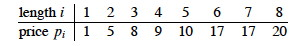 اگر فرض کنید طول چوب فعلی ما ۴ است.
در نتیجه ما 2n-1 = 23 = 8 راه برای برش داریم!
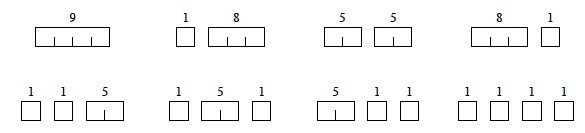 مسئله برش چوب
برنامه نویسی پویا :
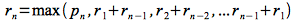 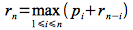 مسئله برش چوب
برنامه نویسی پویا :
CUT-ROD(p,n)
	   if n==0 
	  	return 0
	   q = -∞
	   for i=1 to n 
	        	q=max{q,p[i]+CUT-ROAD(p,n-i)}
	   return q
مسئله برش چوب
برنامه نویسی پویا :
DP-CUT-ROD(p,n)
	let r[0..n], s[0..n] be new arrays
	r[0]=0
	for j=1 to n 
		q=-∞
		for i=1 to j
			if q < p[i]+r[j-i]
				s[j]=i; 
				q= p[i]+r[j-i] 
		r[j]=q
	return r and s
ضریب چند جمله ای
برنامه نویسی پویا :
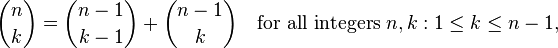 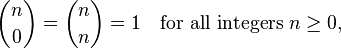 ضریب چند جمله ای
برنامه نویسی پویا :
// Returns value of Binomial Coefficient C(n, k)
int binomialCoeff(int n, int k)
{
  	// Base Cases
 	 if (k==0 || k==n)
   		 return 1;
 
 	 // Recur
 	return  binomialCoeff(n-1, k-1) + binomialCoeff(n-1, k);
}
int binomialCoeff(int n, int k) // Returns value of Binomial Coefficient C(n, k)
{
    int C[n+1][k+1];
    int i, j; 
    for (i = 0; i <= n; i++) // Caculate value of Binomial Coefficient in bottom up manner
    {
        for (j = 0; j <= min(i, k); j++) //why use minimum? => for fill bottom triangle!
        {
            // Base Cases
            if (j == 0 || j == i)
                C[i][j] = 1;
 
            // Calculate value using previosly stored values
            else
                C[i][j] = C[i-1][j-1] + C[i-1][j]; //use khayam pascal triangle method!
        }
    }
 
    return C[n][k];
}
برنامه نویسی پویا :
ضریب چند جمله ای
مسئله خردکردن پول
برنامه نویسی پویا :
مسئله یافتن کوتاهترین مسیر بین جفت رئوس (الگوریتم فلوید)
برنامه نویسی پویا :
void  floyd ( int  n,const  number W [][], number D  [][])
     {  
           index  i , j , k ;
           D  = W ;
           for ( k = 1 ; k ≤ n ; k ++)
                 for ( i = 1; i ≤ n ; i++)
                      for ( j = 1 ; j ≤ n ; j ++)
                           D [i] [j] = minimum ( D [i][j], D[i][k] + D[k][j]);
      }
مسئله یافتن کوتاهترین مسیر بین جفت رئوس (الگوریتم فلوید)
برنامه نویسی پویا :
void  floyd2  ( int n, const number W [][], number D [][], index P [][])
      { 
             index  i , j , k ;
             for  (  i = 1 ;  i ≤ n ; i ++)
                    for  ( j = 1 ; j ≤ n ; j++)
                          P [i] [j] = 0; 
              D = W;
      for (  k = 1 ;  k <= n ; k ++)
           for  (  i = 1 ;  i <= n ; i ++)
                  for (  j = 1 ;  j <= n ; j ++)
                          if ( D [i] [k] + D [k] [j] < D [i] [j] )  {
                                   P [i] [j] = k;
                                   D [i] [j] = D [i] [k] + D [k] [j];
                      }
                }
مسئله حداقل ضرب ها
برنامه نویسی پویا :
هدف بسط الگوریتمی است که ترتیب بهینه را برای n  ماتریس معین کند.
ترتیب بهینه فقط به ابعاد ماتریس ها بستگی دارد.
علاوه بر n ، این ابعاد تنها ورودی های الگوریتم هستند.
این الگوریتم حداقل به صورت نمایی است.
مسئله حداقل ضرب ها
برنامه نویسی پویا :
int minimult ( int n,const  int d [],index   P [][] )
    {
          index  i , j , k , diagonal;
          int M [1..n] [1..n];
          for ( i = 1 ; i ≤  n ; i ++)
               M [i] [i] = 0:
 for (diagonal = 1; diagonal ≤ n -1 ; diagonal ++)
        for ( i = 1 ; i ≤ n – diagonal ; i ++) {
               j = i + diagonal ;
               M[i][j] = minimum (M[i][k] + M[k  +1 ][j] + 
               d [ i – 1] * d [k] * d [j]);
               P [i][j] = a value of k that gave the minimum;
           }
       return M[1][n];
    }
مسئله حداقل ضرب ها
برنامه نویسی پویا :
تحلیل پیچیدگی زمانی :
می توان دستورات اجرا شده برای هر مقدار k  را عمل اصلی در نظر بگیریم.
مقایسه ای را که برای آزمون حداقل انجام می شود، به عنوان عمل اصلی در نظر می گیریم.

 اندازه ورودی: n  ، تعداد ماتریس ها که باید ضرب شوند.

N (n -1) (n + 1) / 6 Є θ (n³)
مسئله کوله پشتی صفر و یک
برنامه نویسی پویا :
مسئله بزرگ ترین زیر دنباله مشترک
برنامه نویسی پویا :
مسئله فروشنده دوره گرد
برنامه نویسی پویا :
هدف از این مسئله یافتن کوتاهترین مسیر در یک گراف جهت دار
 با شروع از یک راس مفروض است ، 
مشروط بر آن که هر راس  فقط یک بار ملاقات شود. 
چنین مسیری را یک تور می گویند.
مسئله فروشنده دوره گرد
برنامه نویسی پویا :
void tarvel ( int , n
                     const number W[ ][ ] ,
                     index  P[ ] [ ] ,
                     number & minlength)
      {
            index  i , j , k ;
            number D[1..n][subset of  V -  { v1 } ] ;
            for ( i = 2 ; i ≤ n ; i ++)
 D[i] [Ø] = W [i] [1] ;

    for (k = 1 ; k ≤ n - 2 ; k ++)

         for (all subsets A Ç V – { v1 } containing k vertices)

            for (i such that  i  !=  1 and  vi  is not inA){

            D[i] [A] = minimum ( W [i] [j] + D [j] [A – {vj}]);
P [i] [A] = value of j that gave the minimum;
 D [1] [ V – { v1 } ] = minimum ( W [1] [j] +       
     D [j]  [ V – { v1 – v j } ] );
           P [1] [ V – { v1 } ] = value of  j  that gave the minimum;
          minlength = D [1] [ V – { v1 } ];
      }
مسئله فروشنده دوره گرد
برنامه نویسی پویا :
تحلیل پیچیدگی زمانی :
زمان در هر دو حلقه ی اول و آخر ، در مقایسه با زمان در حلقه میانی چشمگیر نیست، 
زیرا حلقه میانی حاوی سطوح گوناگون  تودر تویی است . 
دستورات اجرا شده برای  هر مقدار v j را می توان عمل اصلی در نظر گرفت.

 اندازه ورودی : n  ، تعداد رئوس موجود در گراف.

T (n) = n 2ⁿ  Є θ ( n 2ⁿ )
طولانی‌ترین زیررشته صعودی
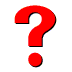 Longest Increasing subsequence
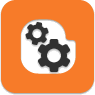 در آرایه داده شده طولانی‌ترین زیر رشته ای را بیابیم 
که عناصر آن زیر رشته از کوچک به بزرگ مرتب شده باشند.
 نکته »  اعضای زیر رشته انتخاب شده لزومی ندارد متوالی باشد.
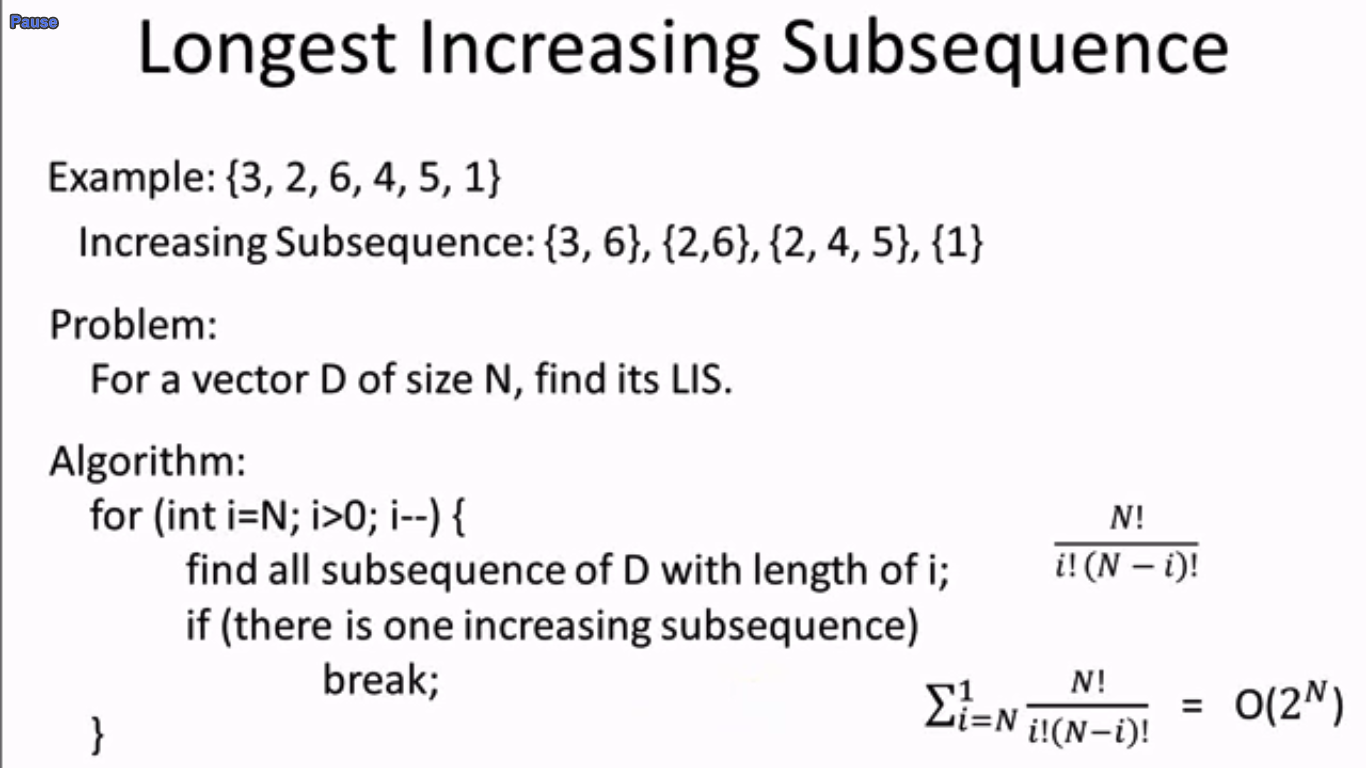 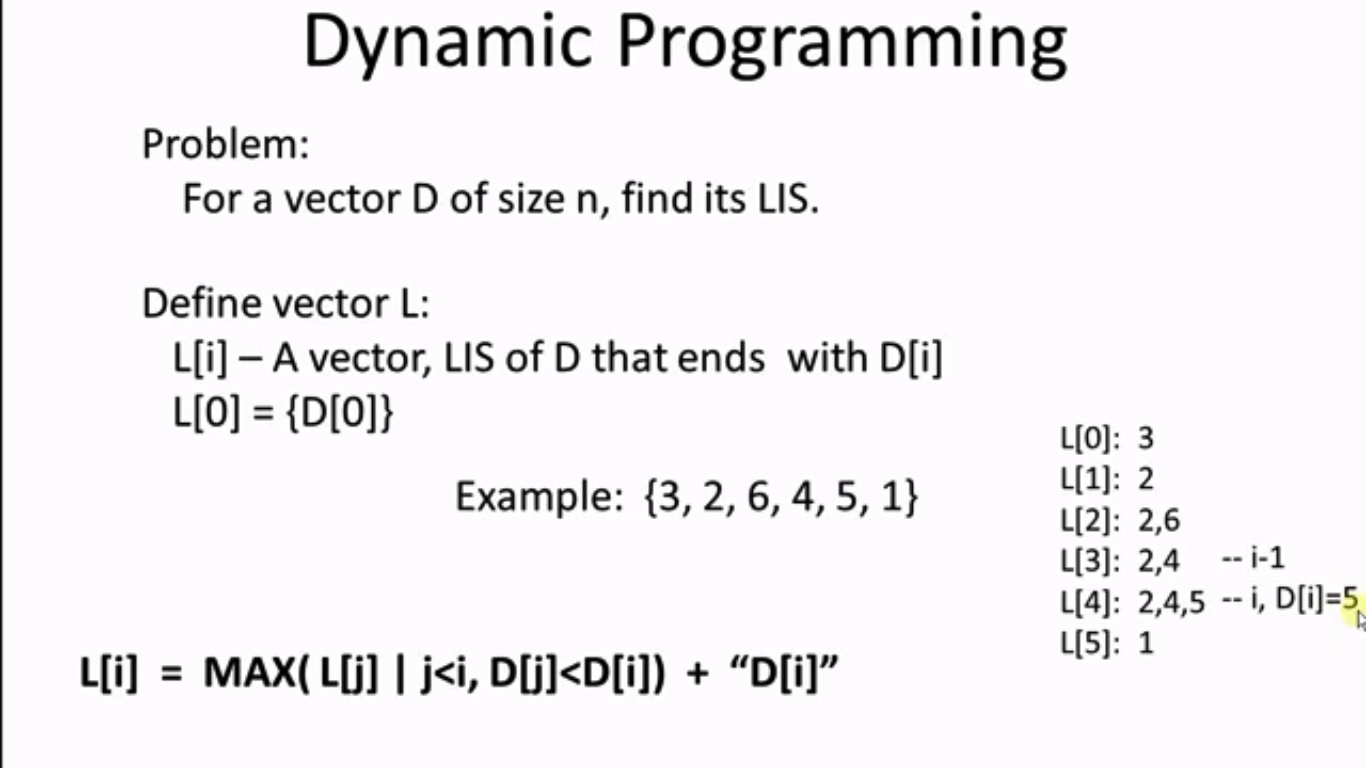 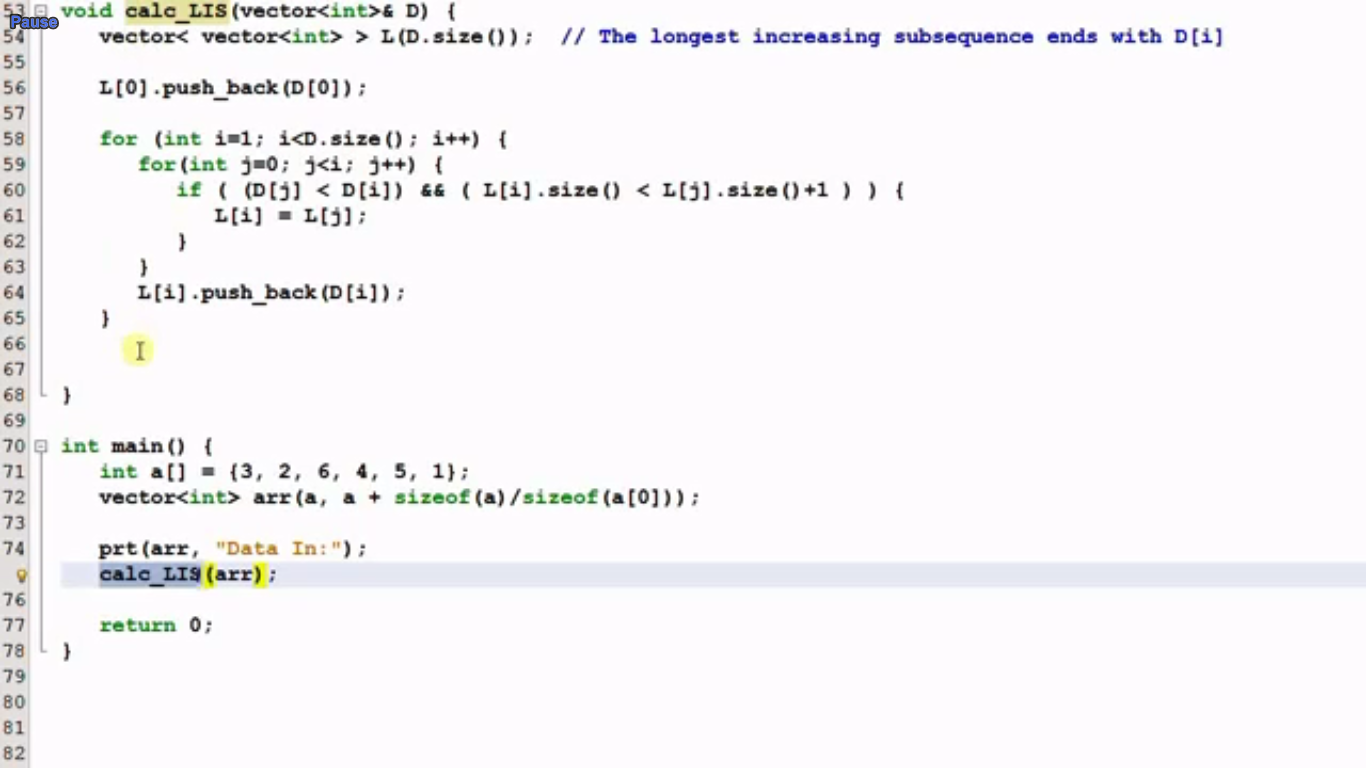 برش چوب اما به فرمی دیگر....
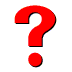 Rod cutting …. (new model!)
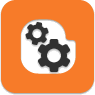 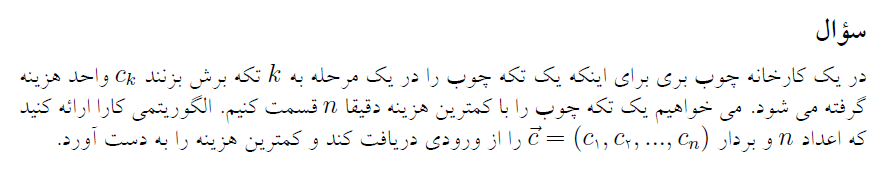 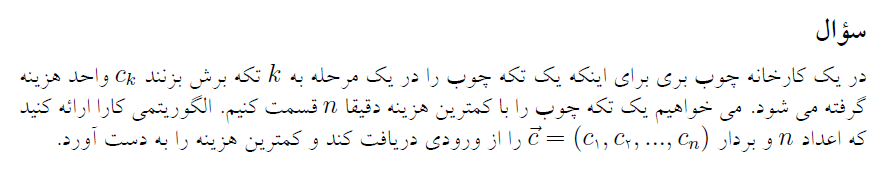 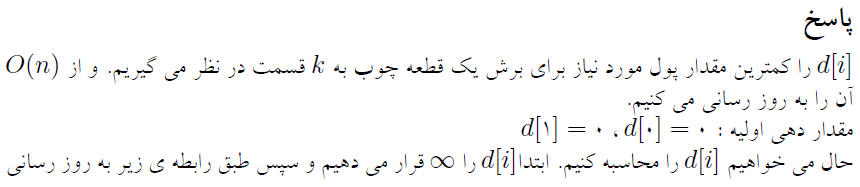 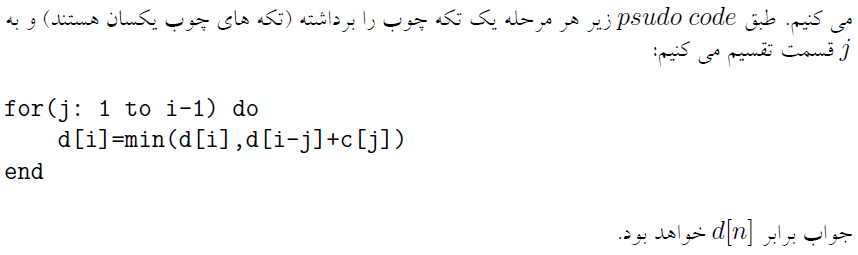 با کمک الگوریتم کوتاهترین مسیر حل کنید ...
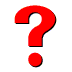 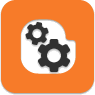 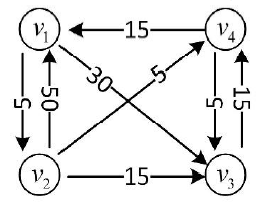 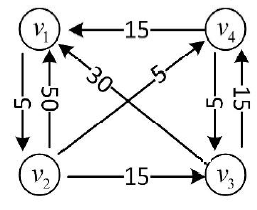 با کمک الگوریتم کوتاهترین مسیر حل کنید ...
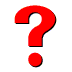 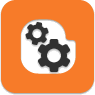 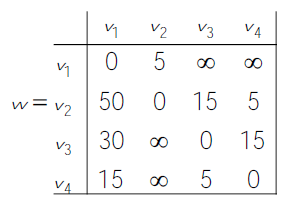 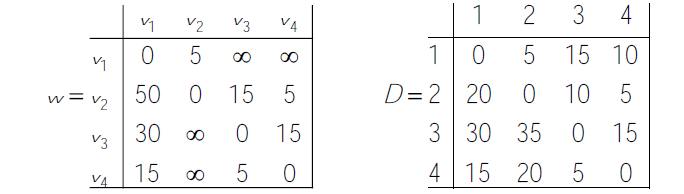 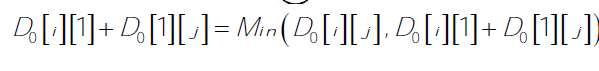 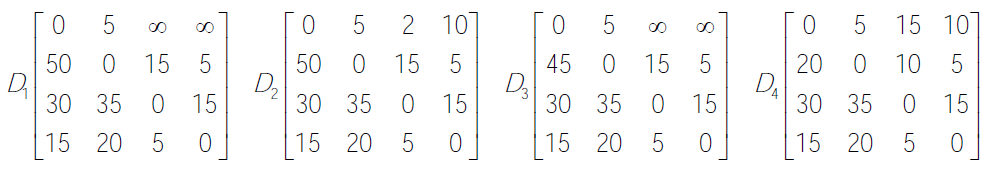 ضرب ماتریس ها...
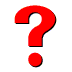 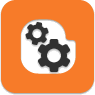 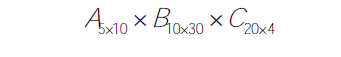 ضرب ماتریس ها...
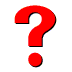 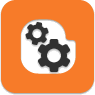 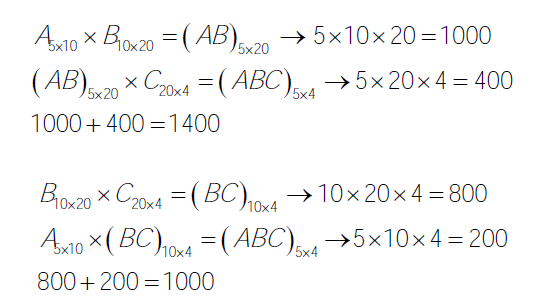 ضرب ماتریس ها...
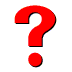 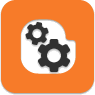 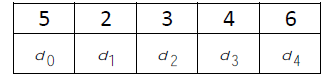 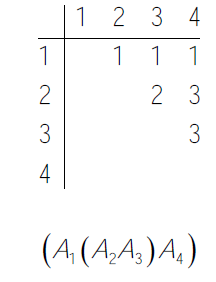 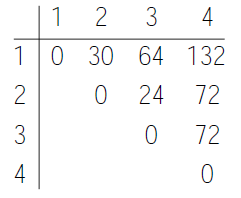 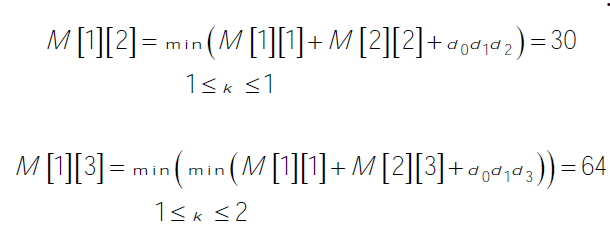 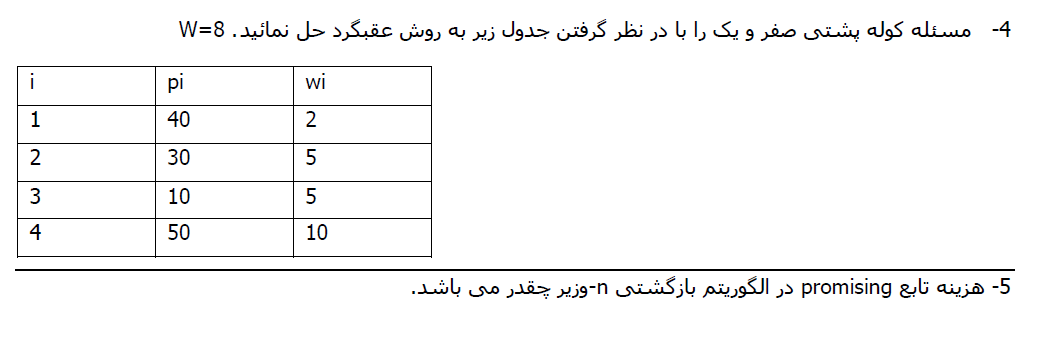 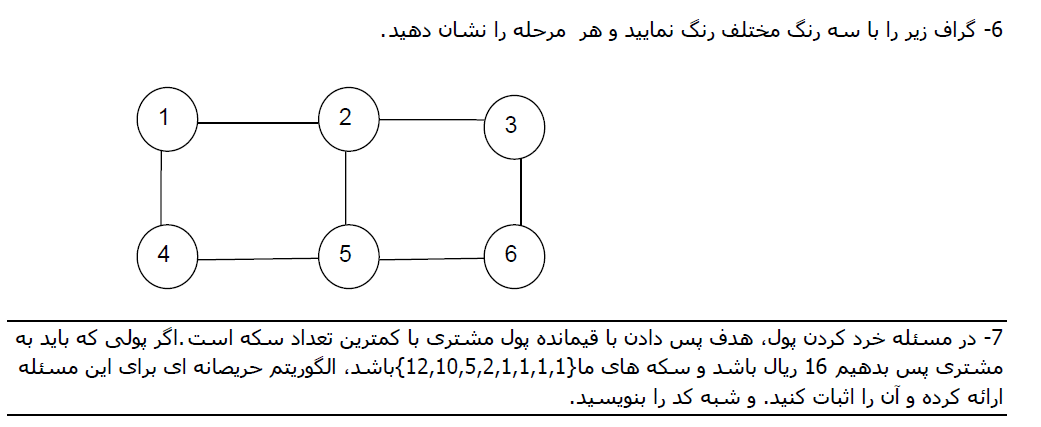 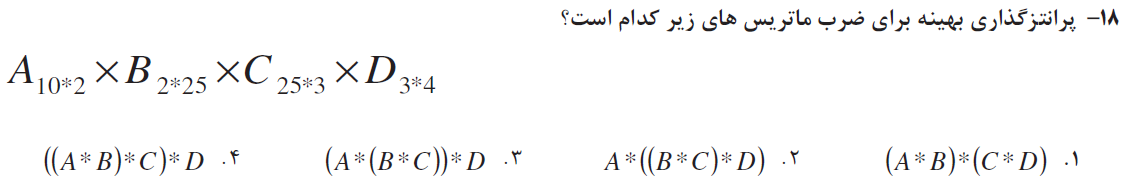 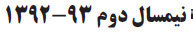 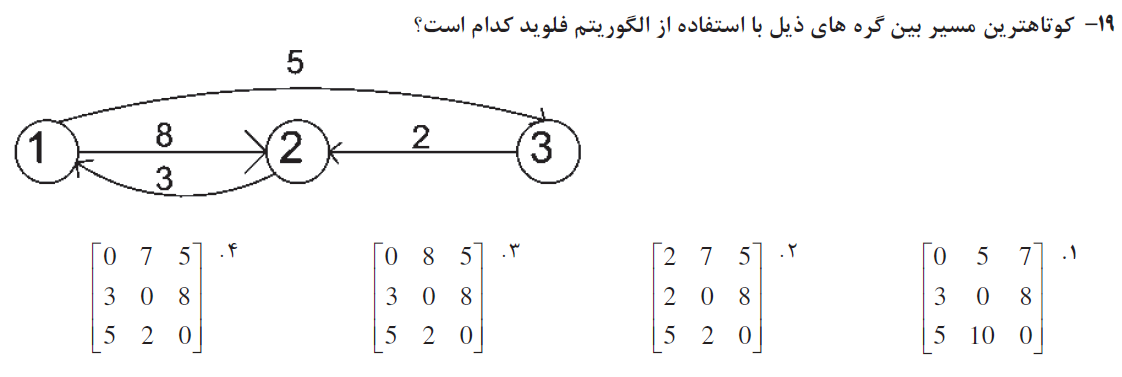 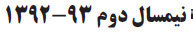 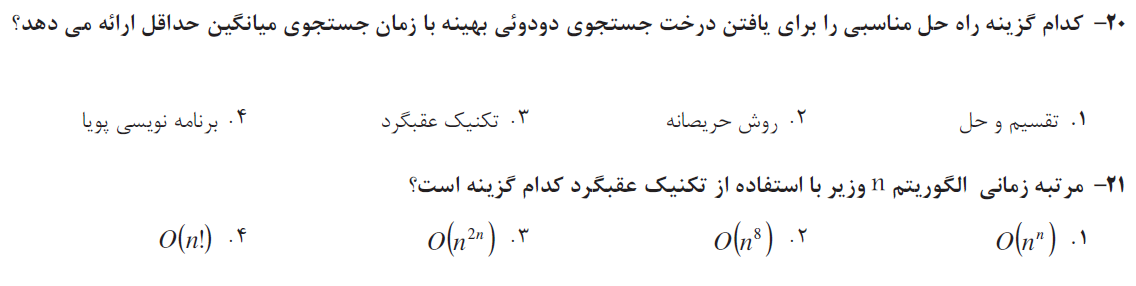 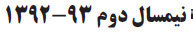 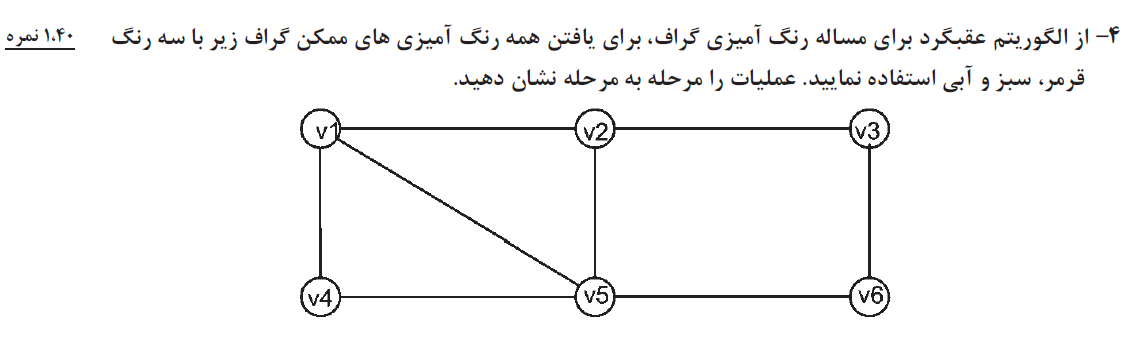 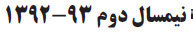 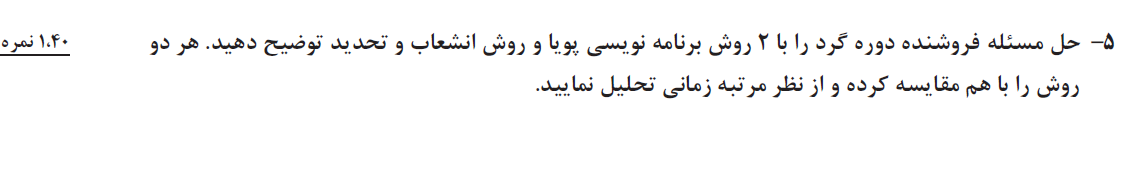 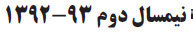 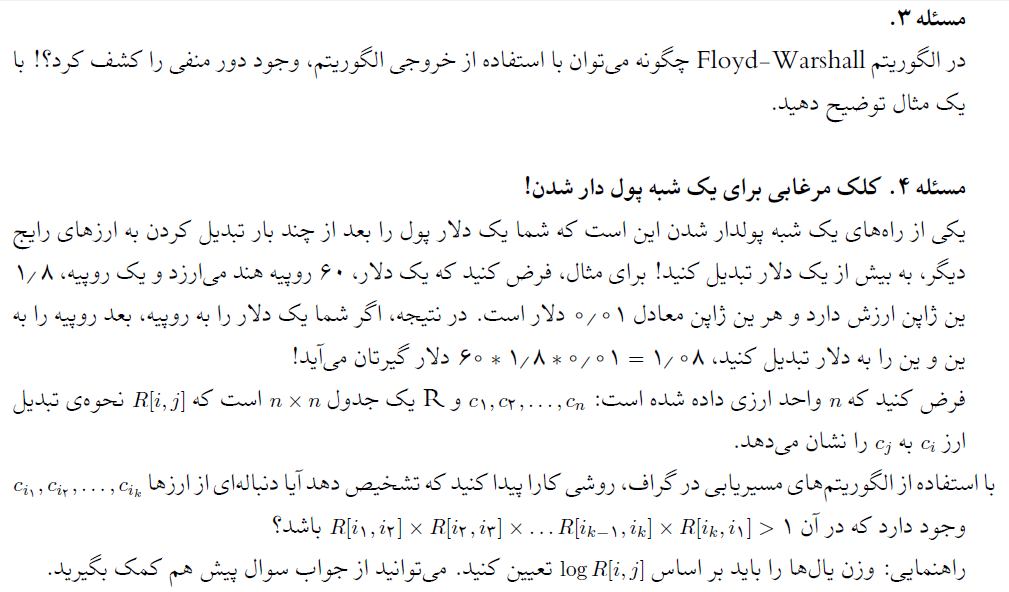 منبع سوال :شهید باهنر کرمان
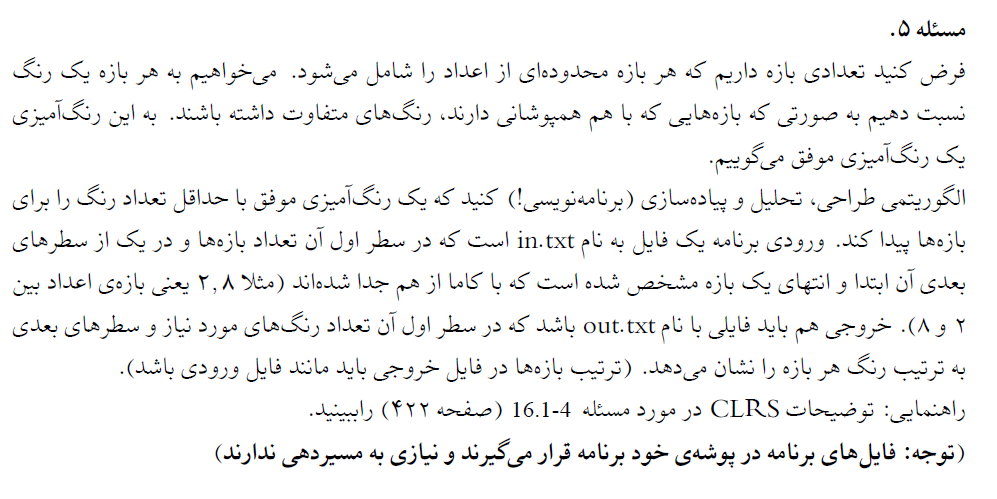 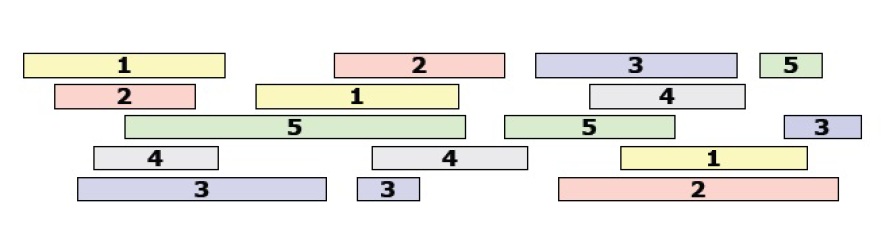 منبع سوال :شهید باهنر کرمان
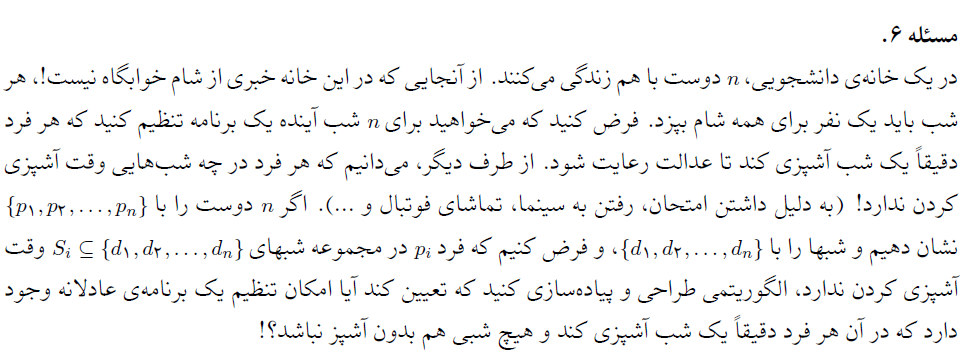 منبع سوال :شهید باهنر کرمان
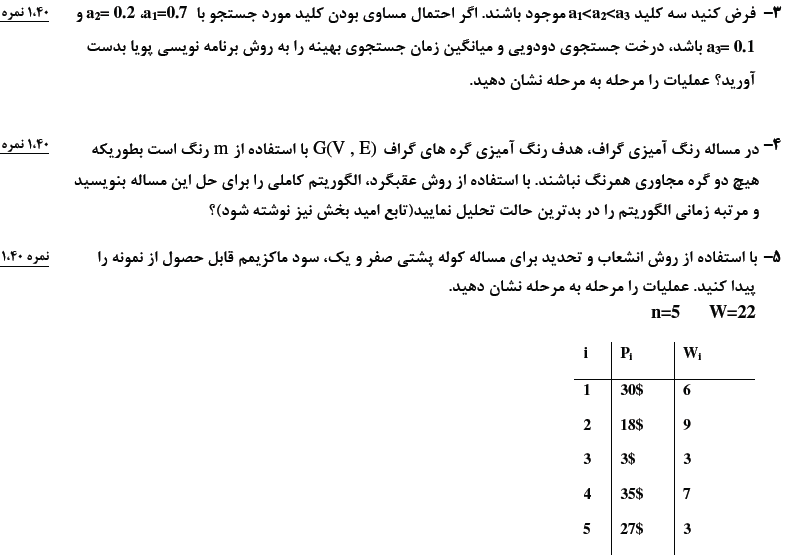 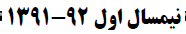 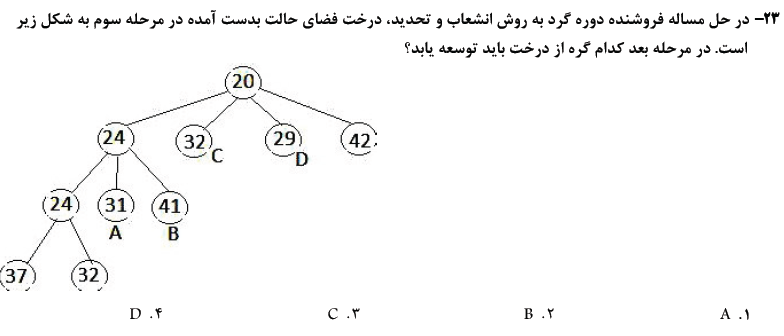 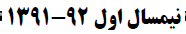 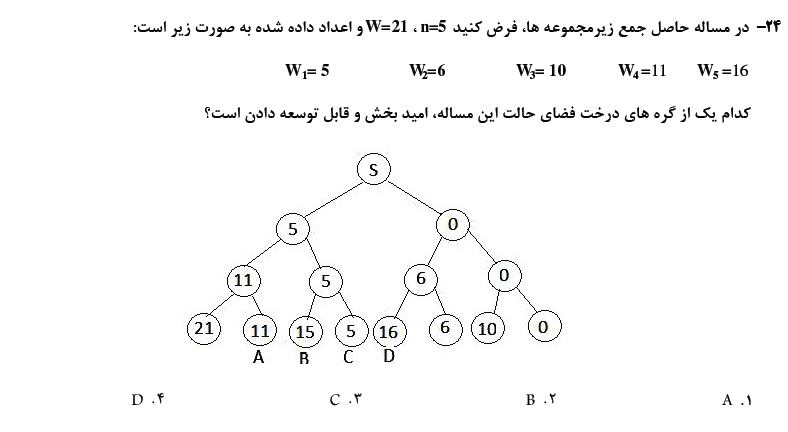 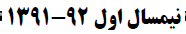 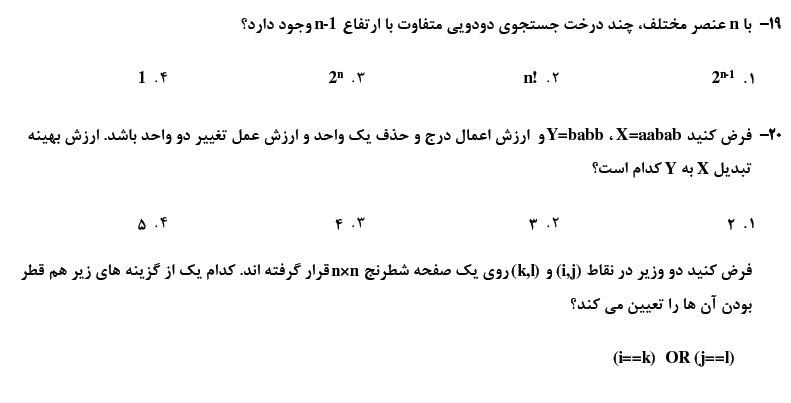 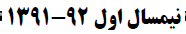 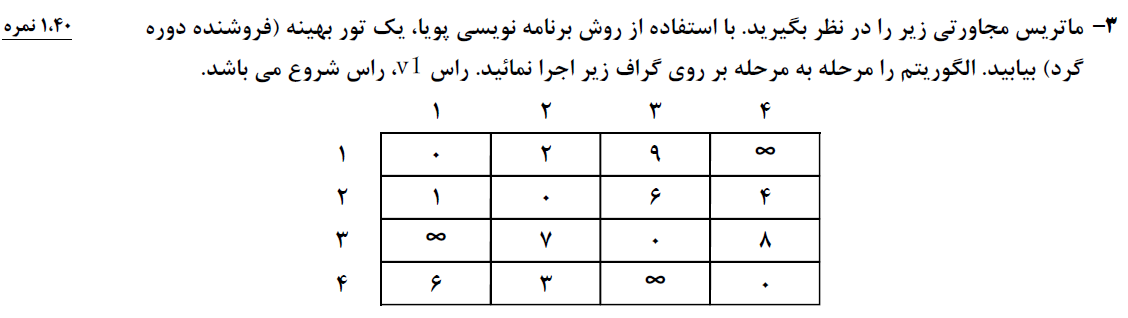 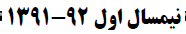 روش عقبگرد    BackTracking
مباحث پایان ترم طراحی الگوریتم
روش عقبگرد
این روش از DFS (جستجو عمقی DepthFirstSearch)استفاده میکند
برای حل مسائلی استفاده می شود که در آن ها دنباله ای از اشیاء از یک مجموعه مشخص انتخاب می شود، به طوری که این دنباله ، هدفی را دنبال میکند.
منظور از عقبگرد، پیدا كردن راه حل مسأله از طریق جست وجوی عمقی در درخت فضای حالت برای یافتن گره های امید بخش است
در صورتی كه موقع پیمایش درخت به یك گروه غیرامیدبخش برخورد كند كه منجر یه یافتن جواب مسأله نمی شود، باید به سمت ریشه درخت برگشته و عمل جست وجو را در دیگر شاخه ها ادامه داد. این فرآیند را هرس كردن درخت فضای حالت می نامند.
روش عقبگرد
عقبگرد حالت اصلاح شده ی جست و جوی عمقی یک درخت است.

الگوریتم عقبگرد همانند جست و جوی عمقی است، 
با این تفاوت که فرزندان یک گره فقط هنگامی ملاقات می شوند که گره امید بخش باشد
و در آن گره راه حل ای وجود داشته باشد.
روش عقبگرد
به عنوان مثال :
مسألهn  وزیر
 استفاده از الگوریتم مونت كارلو برای نخستین كارآیی یك الگوریتم عقبگرد
مسأله حاصل جمع زیرمجموعه ها
مسأله رنگ آمیز گراف 
مسأله مدارهای هامیلتونی
مسأله كوله پشتی صفر و یك با استفاده از راهبرد عقبگرد
مسئله n وزیر
عقبگرد :
void queens ( index i)
        {
               index j;
               if ( promising(i))
                    if ( i == n)
                           cout << col [1] through col [n];
                    else
                           for ( j = 1 ; j ≤ n ; j++ )  {
   col [ i +1 ] = j;
   queens ( i + 1);
  }
}
bool promising  ( index i )
{
       index k ;
       bool  switch;
       k = 1;
       switch  = true ;
        while ( k < i && switch ) {
            if (col [i] == col[k] || abs(col[i] – col[k] == i-k)
                  switch = false;
            k++;
          }
      return switch;
    }
مسئله n وزیر
عقبگرد :
هدف از مسئله n وزیر:
 چیدن n مهره وزیر در یک صفحه شطرنج است ،
 به طوری که هیچ دو وزیری یکدیگر را گارد ندهند.
 یعنی هیچ دو مهره ای نباید در یک سطر، ستون یا قطر یکسان باشند.
مسئله حاصل جمع زیر مجموعه ها
عقبگرد :
تعیین همه ی ترکیبات اعداد صحیح موجود در یک مجموعهn عدد صحیح
به طوری که حاصل جمع آن ها مساوی مقدار معینw شود.
مسئله حاصل جمع زیر مجموعه ها
عقبگرد :
bool promising ( index i);
       {
       return (weight + total ≥ W) &&( weight == W ||
        weight + w [ i + 1 ]  ≤ W );
        }
void sum _of _subsets ( index i , int weight , int total)
    {
          if (promising(i))
                 if  ( weight == W )
                     cout << include [1] through include [i]; 
                   else  { 
 include [i +1] = “yes” ;
  sum_ of_subsets ( i +1 , weight + w [i +1],
          total – w [ i + 1 ]);
}
}
مسئله رنگ آمیزی m
عقبگرد :
منظور از مسئله رنگ آمیزی m ،
عبارت است از یافتن همه ی راه های ممکن برای رنگ آمیزی یک گراف بدون جهت
با استفاده از حداکثر m رنگ متفاوت 
به طوری که هیچ دو  راس مجاوری هم رنگ نباشند.
مسئله رنگ آمیزی m
عقبگرد :
void m_coloring (index i )
       {
             int color ;
             if ( promising (i))
                  if ( i == n)
                      cout << vcolor[1] through vcolor [n]; 
                  else 
                      for (color = 1; color ≤ m; color ++)  {
	              vcolor [ i + 1] = color ;
	              m_coloring (i + 1);
                     }
    }
bool promising ( index i )
     {
          index j ;
          bool switch ;
          switch = true; 
          j = 1; 
          while ( j < i  && switch ) {
             if ( W [i] [j] && vcolor [i] == vcolor[j])
                    switch = false ;
             j ++;
           }
           return  switch ;
       }
مسئله کوله پشتی صفر و یک
عقبگرد :
void knapsack ( index i ,
                              int profit , int weight)
      {
           if ( weight ≤ W &&  profit > maxprofit ) {
                maxprofit = profit ;
                numbest  = i ;
                bestset = include;
           }
           if ( promising (i)) {
            include [ i + 1 ] = “yes”;
            knapsack ( i + 1, profit + p [ i + 1] , weight +
             w [ i +1 ]);
            include [ i +1] = “ no”;
            knapsachk ( i +1 , profit , weight );
          }
   }
bool promising ( index i ) 
       {
             index j , k ;  int totweight ;float bound;
       if ( weight ≥  W)
                return  false ;
      
              j = i +1 ;
              bound = profit ;
              totweight = weight ;
              while ( j <= n && totweight + w[j] <= W) 
              {
                       totweight  = totweight + W [j];
                       bound = bound + p[j]
                       j++;
               }
        k = j;
        if ( k <= n)
                bound = bound + (W – totweight) * p [k]/w[k];
        return bound > max profit ;
}
    }
مقایسه روش برنامه سازی پویا و عقبگرد برای کوله پشتی صفر و یک
تعداد عناصری که توسط الگوریتم برنامه نویسی پویا برای مسئله کوله پشتی صفر و یک محاسبه می شود  دربدترین حالت به  O (minimum (2ⁿ, nW)) تعلق دارد.
در بدترین حالت ، الگوریتم عقبگرد  θ(2ⁿ) گره را چک می کند.
الگوریتم عقبگرد معمولا کارایی بیشتری نسبت به الگوریتم برنامه نویسی پویا دارد.
هوروویتز و شانی ، روش تقسیم و حل را با روش برنامه نویسی پویا ترکیب کرده الگوریتمی برای مسئله کوله پشتی صفر و یک بسط داده اند که دربدترین حالت به O(2^n/2) تعلق دارد.
مسئله مدار های همیلتونی
عقبگرد :
bool promising ( index i )
    {
       index j ;
       bool switch ;
       if( i == n -1 &&! W [vindex [ n-1 ]] [ vindex [0]])
              switch = false ;       
 else {
          switch = true ;
          j = 1;
while ( j < i && switch ) {
           if (vindex [i] == vindex [j])
                 switch = false ;
           j++;
          }
       }
      return switch;
}
void hamiltonian  ( index i )
      {
           index j ;
           if ( promising (i)
              if ( i == n - 1)
                 cout << vindex [0] through  vindex [ n-1];
              else 
                 for  ( j = 2 ; j ≤ n ; j ++) {
		 vindex [ i +1] = j ;
	               hamiltonian ( i +1 );
                 }
    }
روش انشعاب و تحدید (شاخه و حد) Branch and Bound
مباحث پایان ترم طراحی الگوریتم
روش انشعاب و تحدید (شاخه و حد)
این روش از BFS (جستجو سطحیBreathFirstSearch) استفاده میکند
روش شاخه و قید با ایجاد درختی از زیرمسأله ها با توجه به مسأله اولیه و پیمایش درخت بدون قاعده خاصی، دنبال جواب های مسأله می گردد.
 این روش شكل بهبود یافته ای از الگوریتم عقبگرد است 
كه در آن شیوه خاصی را برای ملاقات گره ها اعمال نمی كند و در هر گره برای امیدبخش بودن آن گره، قید یا عددی را محاسبه می كند و فقط برای مسائل بهینه سازی استفاده می شود.
روش انشعاب و تحدید (شاخه و حد)
به عنوان مثال :
مسأله كوله پشتی صفر و یك ،
 بهترین جست وجو با هرس كردن،
 ایجاد یك تور بهینه و محاسبه طول آن،
 مسأله فروشنده دوره گرد 

و استنباط با عكس العمل استفاده از روش شاخه و قید اجرا می شود.
روش انشعاب و تحدید (شاخه و حد)
راهبرد شاخه و حد ازآن لحاظ به عقبگرد شبا هت دارد که درآن،
 برای حل مسئله از درخت فضای حالت استفاده می شود .

تفاوت این روش با عقبگرد :
 اولا ما را به پیمایش خاصی ازدرخت محدود نمی کند
و ثانیا فقط برای مسائل بهینه سازی به کار می رود.
روش انشعاب و تحدید (شاخه و حد)
الگوریتم شاخه و حد ، در هر گره عددی را ( حدی ) رامحاسبه می کند 
تا تعیین شود که آیا این گره امید بخش هست یا خیر.
اگر آن حد بهتر از مقدار بهترین حلی که تاکنون یافته شده ، نباشد، گره غیر امید بخش است. در غیر این صورت ، امید بخش است.

علاوه براستفاده از حد، می توان حدود گره های امید بخش را مقایسه کرد و فرزندان گرهی با بهترین حد را ملاقات نمود.
بدین ترتیب می توان سریع تر از آن که گره ها را در یک ترتیب از پیش تعیین شده ملاحظه کرد، به حل بهینه دست یافت. این روش را بهترین جست و جو با هرس کردن شاخه و حد می گویند.
روش انشعاب و تحدید (شاخه و حد)
پیاده سازی این روش، شکل اصلاح شده ی ساده ای از یک روش دیگر موسوم به جست و جوی عرضی هرس کردن شاخه و حد است.
مسئله کوله پشتی صفر و یک
انشعاب و تحدید (شاخه و حد) :
(جست و جو عرضی با هرس کردن شاخه و حد )
if ( bound (u) > maxprofit )
               enqueue (Q, u) ;
               u.weight = v. weight;
               u. profit = v.profit;
               if ( bound (u) > maxprofit )
                   enqueue (Q , u);
            }
        }
        float bound ( node u)
        }
                index j, k ;
         int  totweight;
         float  result ;
         if ( u.weight >= W)
                return 0;
         else  {
                 result = u.profit;
                 j = u.level + 1;
                 totweight  = u.weight;
void knapsack ( int n ,
                              const int p [ ] ,
		 const int w [ ],
                              int W ,
                              int & maxprofit )
     {
           queue _of _ node Q;
           node  u , v ;
           intialize (Q);
           v.level = 0 ; v.profit = 0 ; v.weight = 0 ;
    maxprofit = 0 ;
    enqueue (Q , v);
    while (!empty (Q))  {
        dequeue ( Q , v );
        u.level  = v.level + 1;
        u.weight = v. weight + w [ u.level];
        u. profit = v.profit + p [ u.level];
        if (  u.weight <= W && u.profit > maxprofit)
            maxprofit = u.profit;
while( j <= n &&
	 totweight +w [j] <= W) 
{
       totweight = totweight + w [j];
        result  = result + p [j];
        j++;
     }
     k = j ;
     if ( k <= n )
        result = result +
     ( W – totweight ) * p [k] / w [k];
     
   return result;
   }
 }
مسئله کوله پشتی صفر و یک
انشعاب و تحدید (شاخه و حد) :
( بهترین جست و جو با هرس کردن شاخه و حد )
void  knapsack ( int n ,
                              const int p [ ] , const int w [ ],
                              int W ,
                              int & maxproit)
    {
          priority _ queue_of _node PQ;
          node u , v ;
          initialize (PQ) ;
         v.level = 0 ; v.profit = 0 ; v.weight = 0 ;
         maxprofit  = 0 ;
         v.bound = bound (v);
         insert (PQ , v);
         while (! Empty(PQ))  {
                 remove (PQ , v);
                 if( v.bound > maxprofit )   {
                       u.level = v.level + 1;
                       u.weight = v.weight + w [ u.level ];
u. profit = v.profit + p [ u.level ] ;
 if ( u.weight <= W && u.profit  > maxprofit  )
             maxprofit  = u.profit;
     u.bound  = bound (u);
     if ( u.bound  > maxprofit )
             insert (PQ , u);
             u.weight = v.weight ;
             u. profit = v.profit ;
             u.bound =  bound (u) ;
             if ( u.bound > maxprofit ) 
                   insert (PQ <u );
           }
       }
    }
مسئله فروشنده دوره گرد
انشعاب و تحدید (شاخه و حد) :
هدف از این مسئله یافتن کوتاهترین مسیر در یک گراف جهت دار
 با شروع از یک راس مفروض است ، 
مشروط بر آن که هر راس  فقط یک بار ملاقات شود. 
چنین مسیری را یک تور می گویند.
مسئله فروشنده دوره گرد
انشعاب و تحدید (شاخه و حد) :
for (all i such that 2 ≤ i ≤ n &&  i is not in v.path){
              u.path = v.path ;
              put i at the end of  u.path;
              if  ( u.level == n – 2 )   {
                      put  index of only vertex
                      put in u.path at the end of path;
                      put 1 at the end of  u.path;
                      if ( length (u) < minlength )  {
                           minlength = length (u);
	             opttour  = u.path ;
                       }
                   }
                   else {
                   u.bound = bound (u);
                   if ( u.bound  < minlength )
                          insert (PQ , u );
                 }
             }  }  }
void travel2 ( int n,const number W [ ] [ ] ,
                    ordered-set & opttour ,
                    number & minlength )
    {
             priority _ queue _ of _ node PQ;
             node u , v ;
             initialize  ( PQ ) ;
            v.level = 0 ;
     v.path  = [1];
     v.bound  = bound  (v) ;
     minlength  = ∞ ;
     insert (PQ , v ) ;
     while ( ! Empty (PQ))  {
            remove( PQ, v );
            if  ( v.bound < minlength )  {
                u.level    = v.level + 1;
مسئله تشخیص بیماری (استنباط فرضیه ای)
انشعاب و تحدید (شاخه و حد) :
یک مسئله مهم در هوش مصنوعی و سیستم های خبره، تعیین محتمل ترین توضیح برای برخی یا فته ها است.
برا ی مثال، در پزشکی می خواهیم  محتمل ترین مجموعه از بیماری ها را که از یک سری علائم قابل نتیجه گیری است ، تعیین کنیم.
فرایند تعیین محتمل ترین توضیح برای یک مجموعه یافته ها را استنباط از طریق فرضیه می نامیم.
شبکه باور استانداردی برای نشان دادن روابط احتمالی ، نظیر روابط میان بیماری و نشانه ها به شمار می رود.
انشعاب و تحدید (شاخه و حد) :
مسئله تشخیص بیماری (استنباط فرضیه ای)
                                       ( الگوریتم کوپر)
void cooper ( int n ,
           Bayesian_network_of_n_diseasesBN,
           set _ of _symptoms S ,
           set_ of _indices & best ,
           float &pbest )
 {
      priority_queue_of_node PQ ;
      node u , v ;
      v.level = 0 ;
      v.D = Ø ;
      best = Ø ;
      pbest =  p (Ø | S );
      v.bound  = bound (v);
      insert  (PQ , v );
v.D = Ø ;
      best = Ø ;
      pbest =  p (Ø | S );
      v.bound  = bound (v);
      insert  (PQ , v );
      while  ( ! Empty (PQ))  {
                 remove  (PQ , v);
                 if ( v.bound > pbest )  {
                        u.level  = v.level + 1;
                        u.D = v.D; 
	         put u.level in u.D;
           if ( p ( u.D  | S ) > pbest)  {
                   best =  u.D;
                   pbest = p ( u.D  | S );
                }
                u.bound = bound(u);
if ( u.bouond  > pbest )
                    insert (PQ, u);
                u.D = v.D;
                u.bound = bound (u);
                 if ( u.bound > pbest ) 
            	       insert (PQ , u );
               }
           } 
        }
  int bound ( node u )
  {
              if (u.level  == n )
                     return 0 ;
              else 
                     return p(u.D  | p (S);
  }
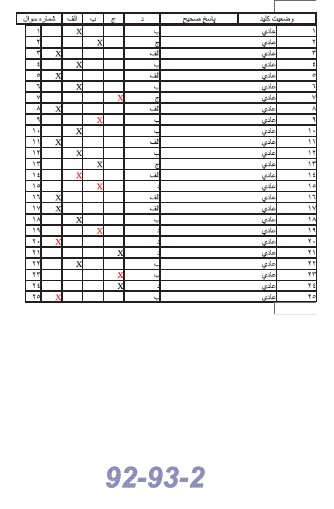 Answer …
جواب برخی سوالات که پایین آنها زده شده بود 
نیمسال دوم 92-93
(این ها سوالات پیام نور بودند!)
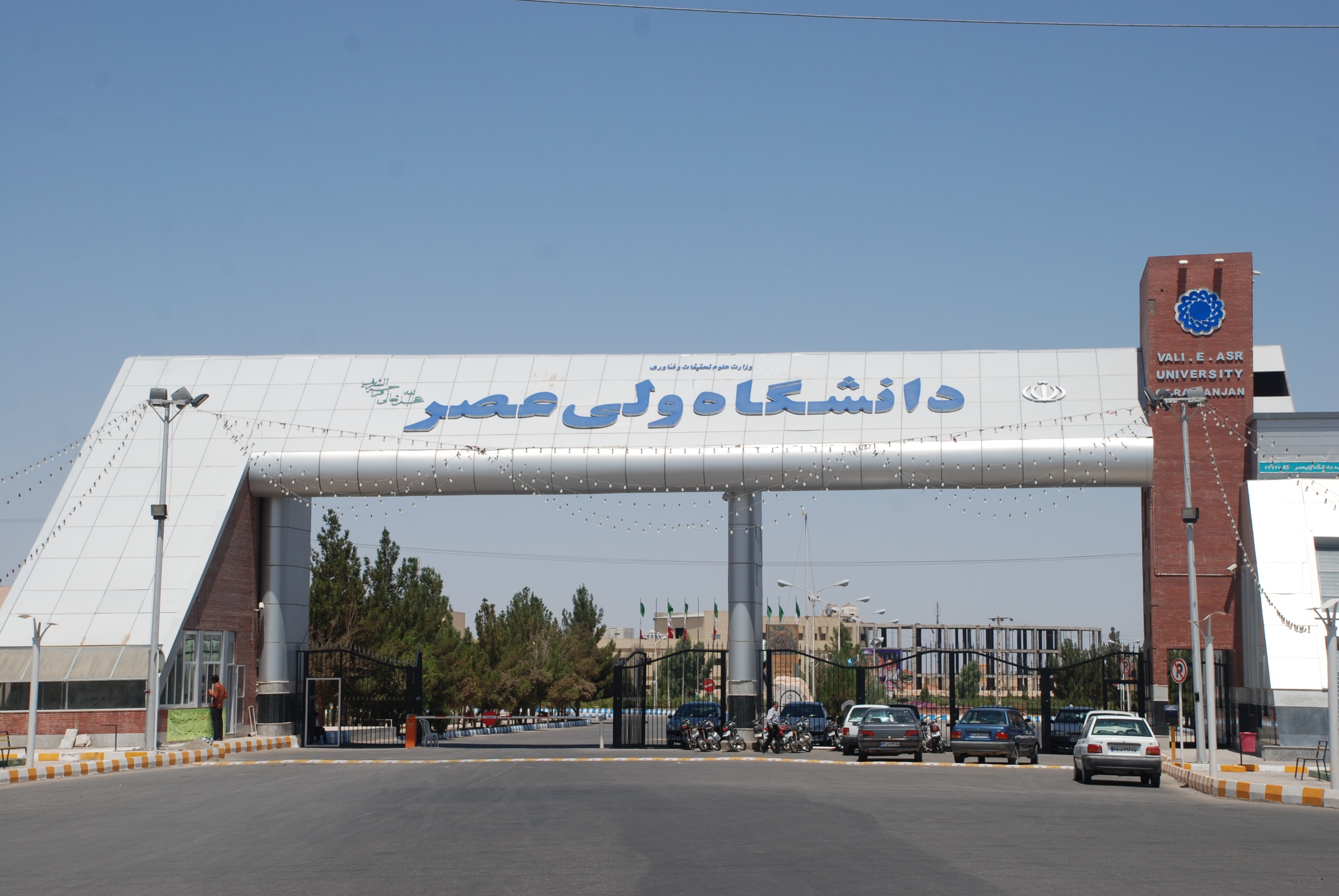 خداوند همواره از ما میخواهد تا در تکاپو باشیم
بیاد داشته باش !!!    اگر سنگی پیش رو نباشد هیچ گاه صدای دلنشین آب را نمی شنوی…
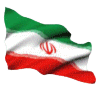 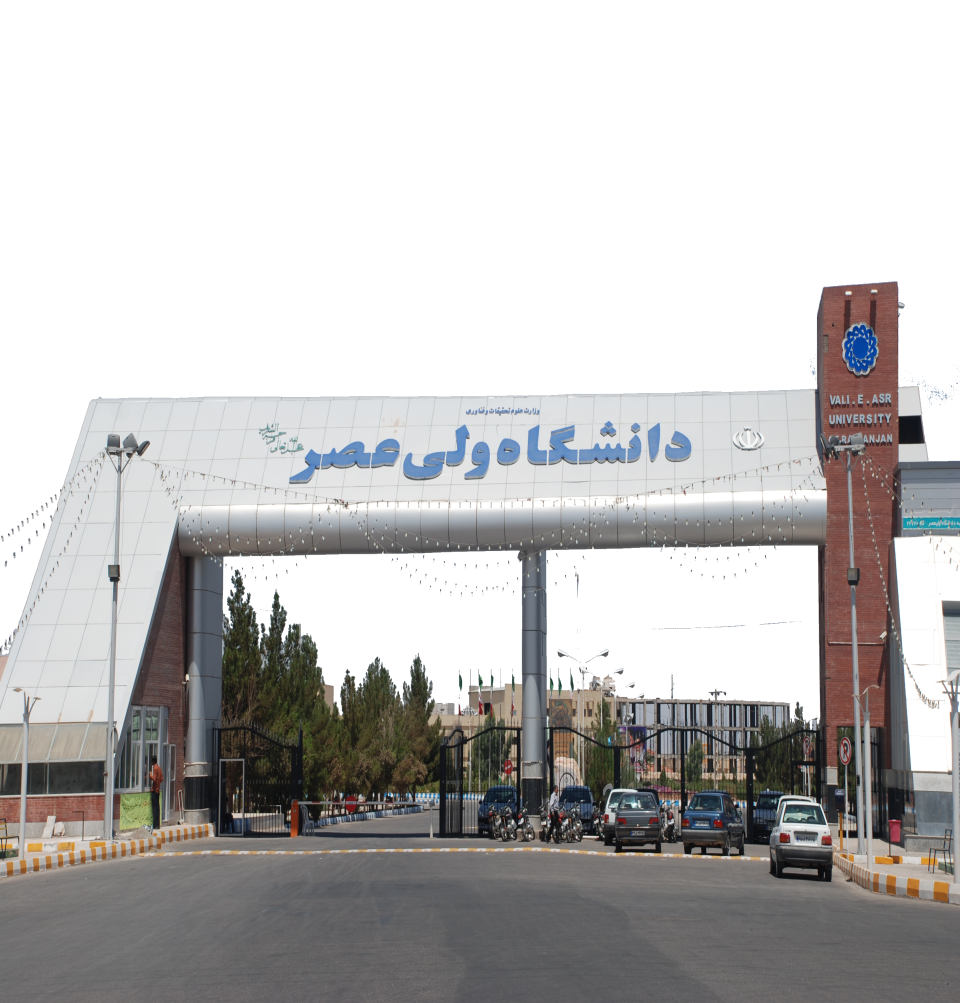 بِسْمِ اللَّـهِ الرَّحْمَنِ الرَّحِيمِ
     فَإِنَّ مَعَ الْعُسْرِ يُسْرًا﴿٥﴾ إِنَّ مَعَ الْعُسْرِ يُسْرًا ﴿٦﴾           سوره انشراح